Dr. Michael Shavelle, Ph.D.
2
[Speaker Notes: 13:23 – 15:11]
Dr. Michael Shavelle, Ph.D.
3
[Speaker Notes: 22:22 – 23:06]
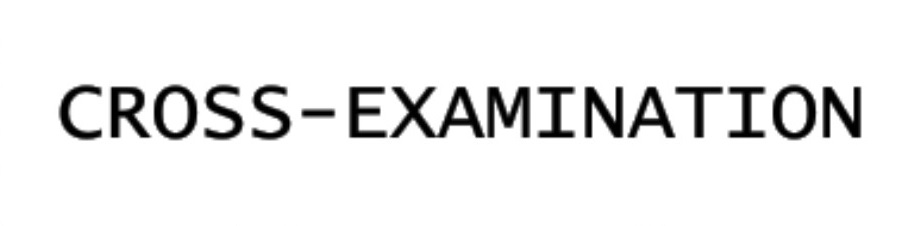 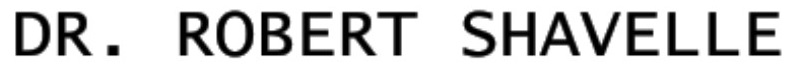 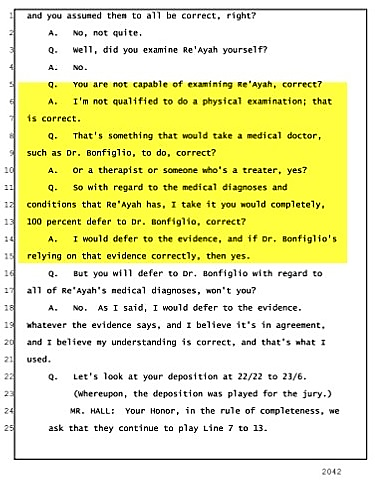 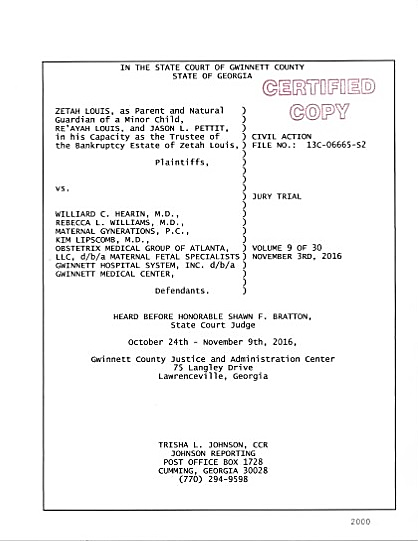 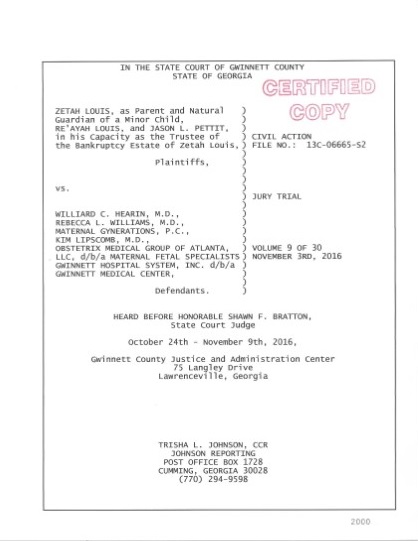 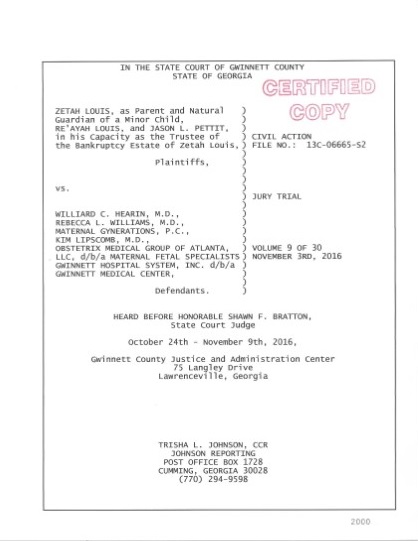 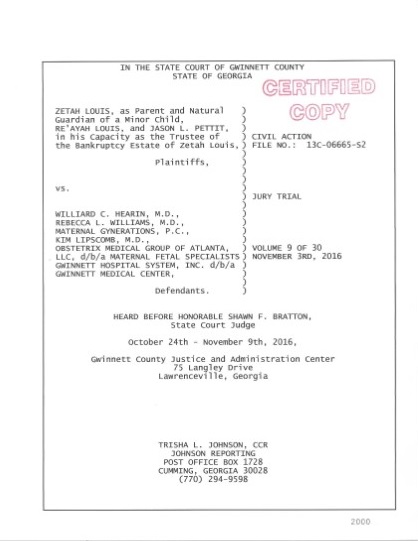 4
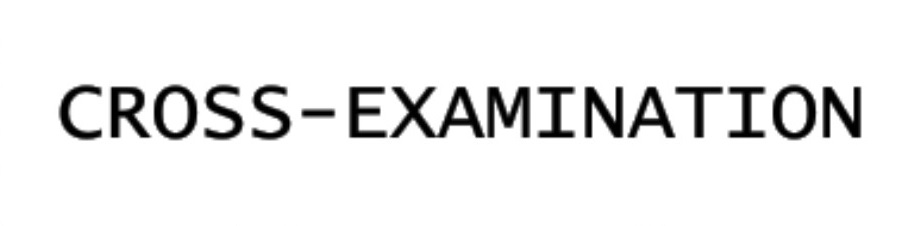 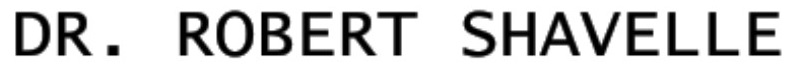 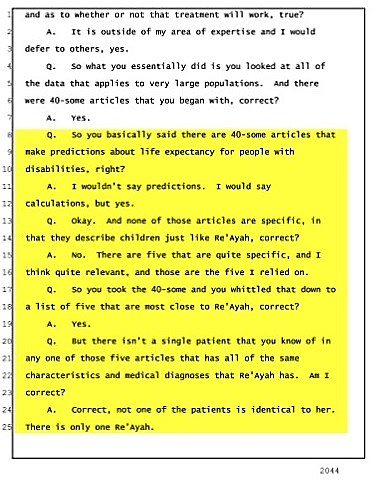 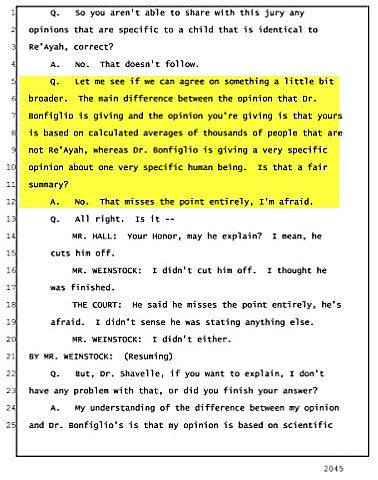 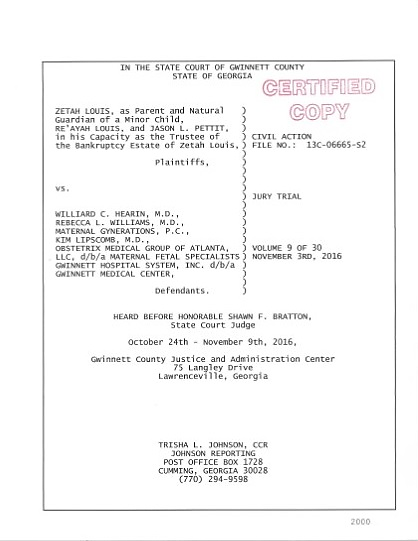 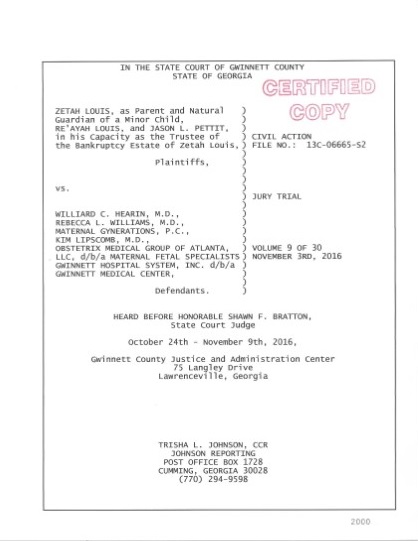 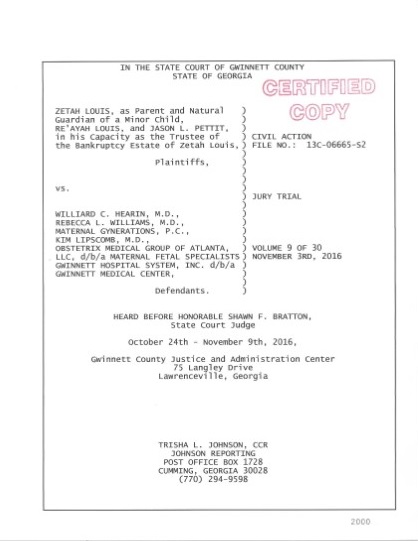 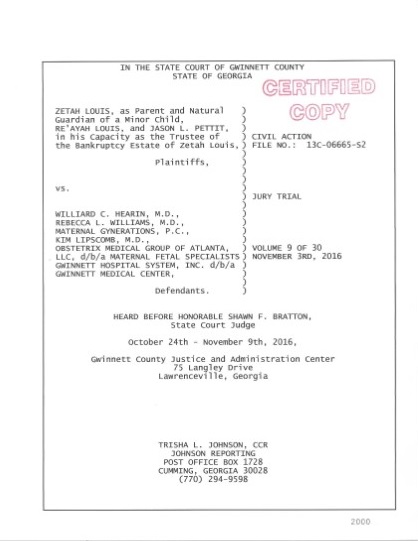 5
Dr. Michael Shavelle, Ph.D.
6
[Speaker Notes: 83:15 – 83:19]
Dr. Michael Shavelle, Ph.D.
7
[Speaker Notes: 84:06 – 84:14]
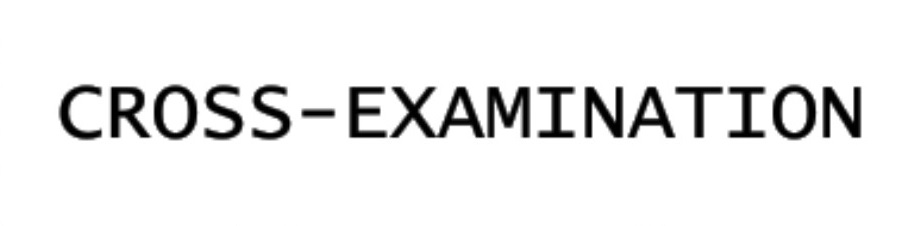 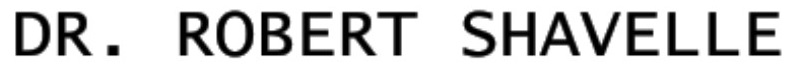 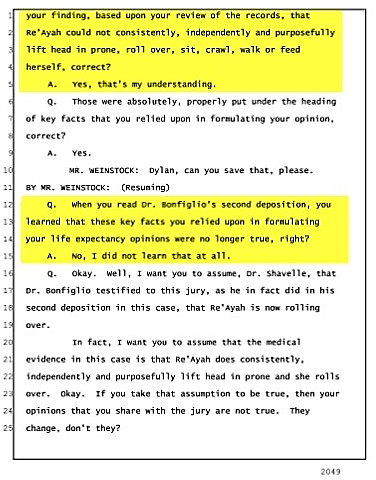 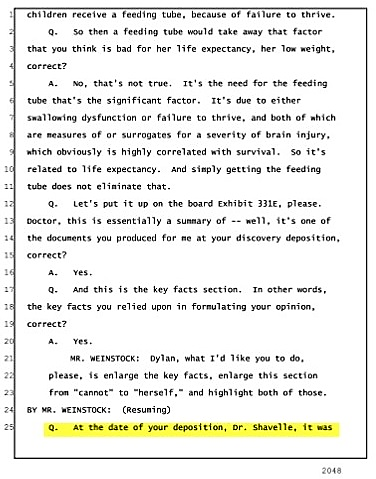 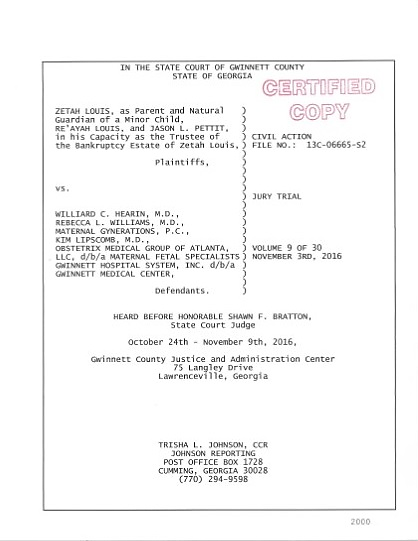 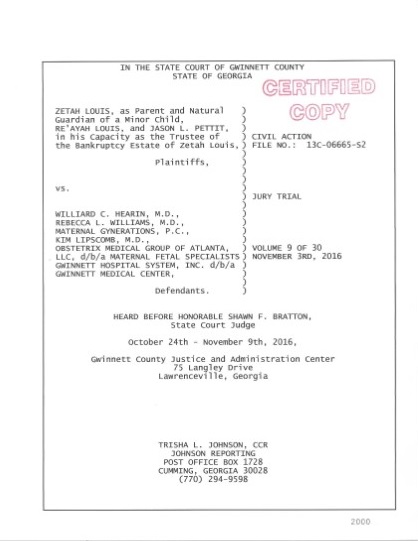 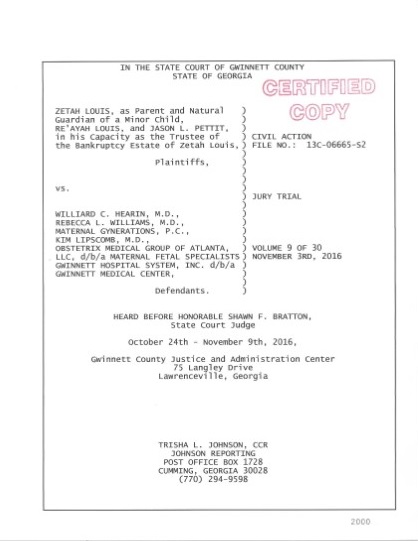 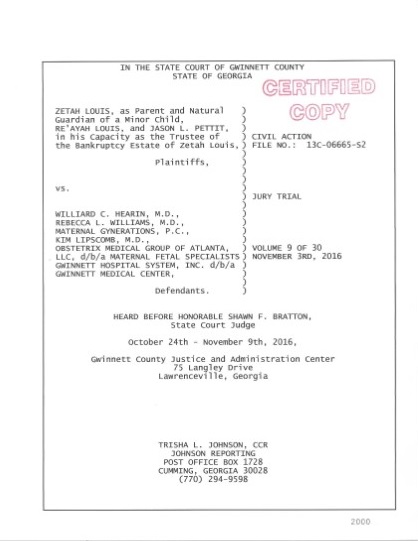 8
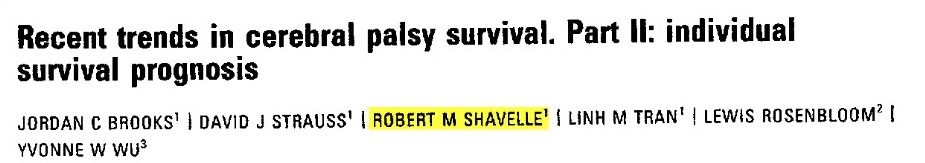 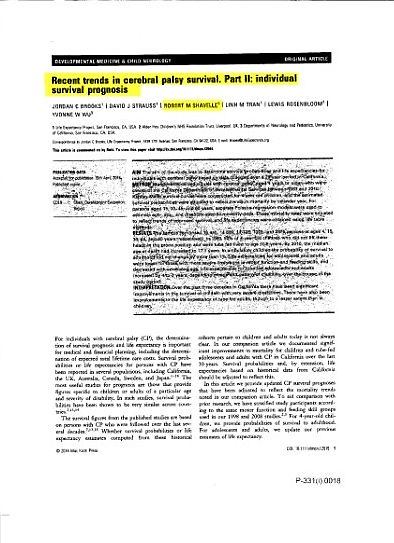 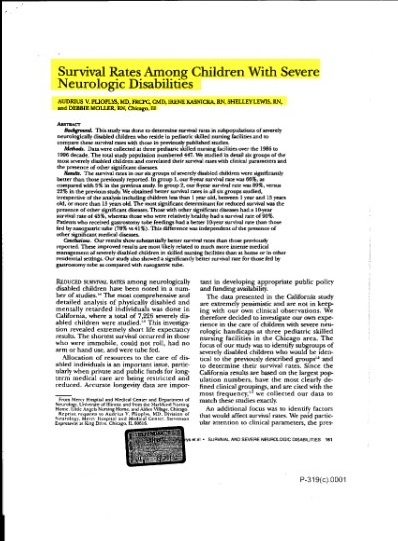 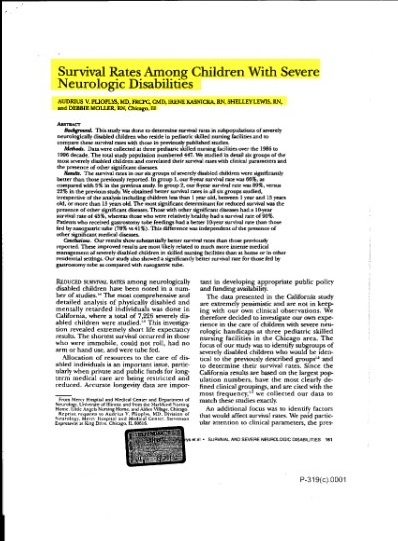 Probability (%) that a 4-year-old child with cerebral palsy will 
survive to ages 10, 15, 20, 25, & 30 years
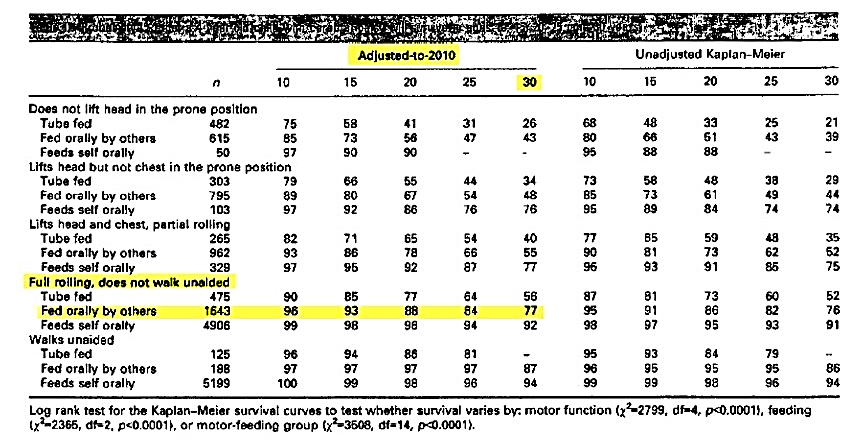 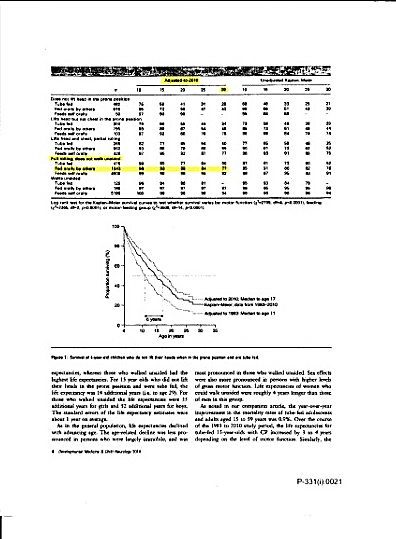 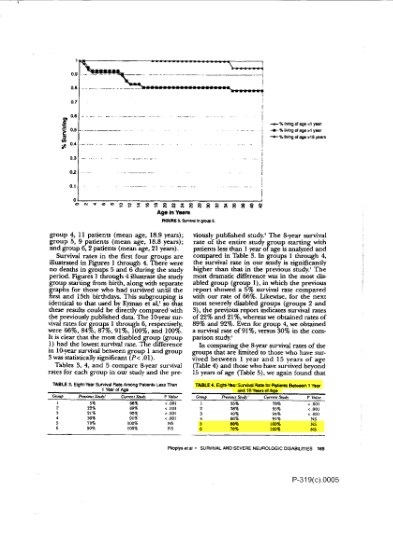 9
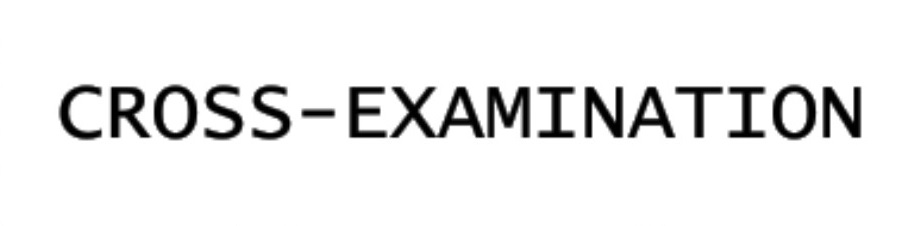 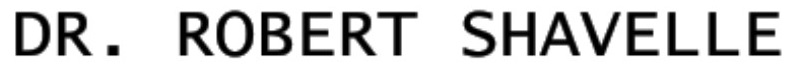 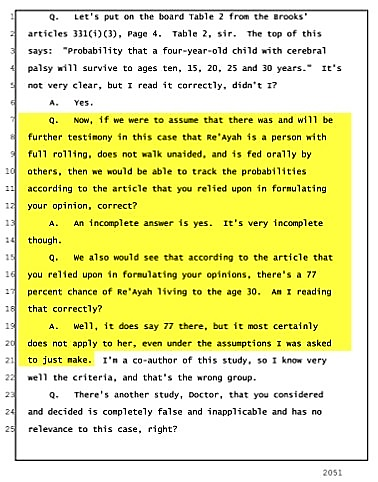 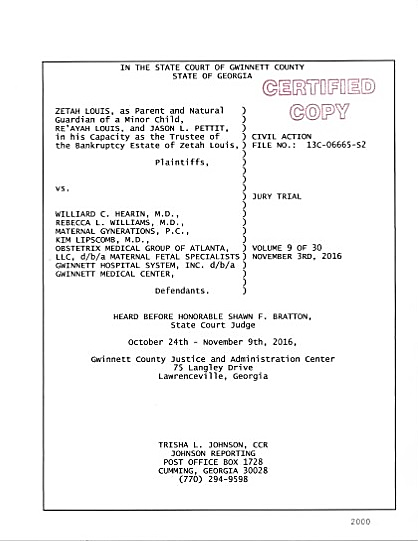 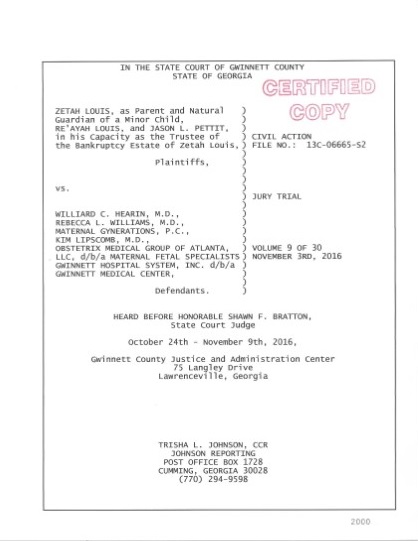 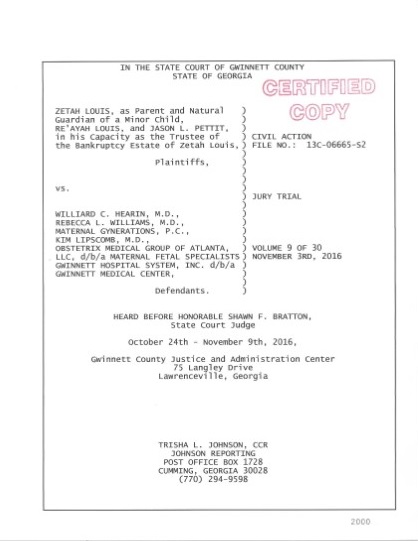 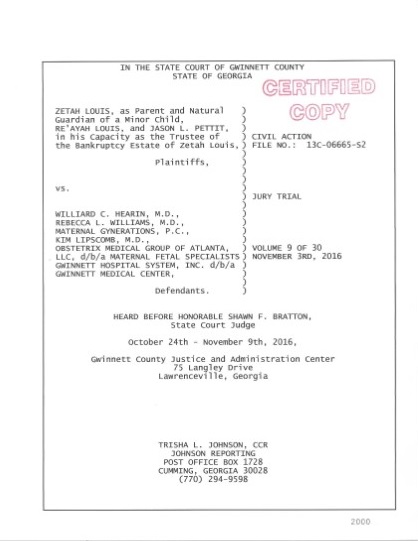 10
Survival Rates Among Children With Severe Neurologic Disabilities
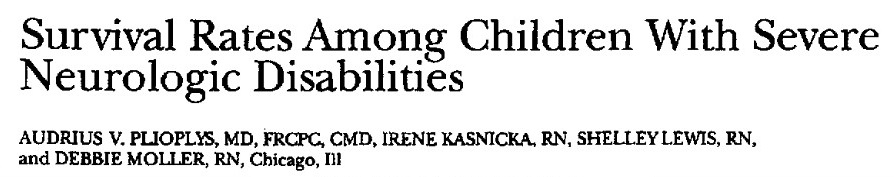 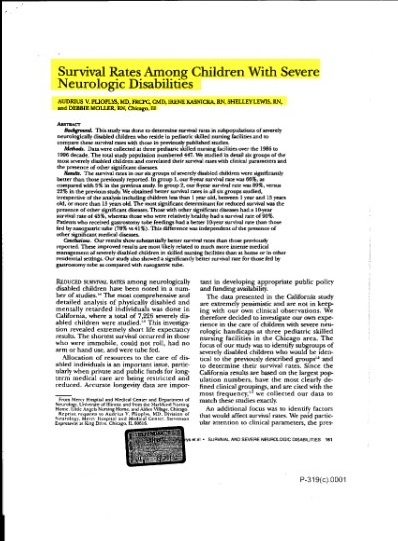 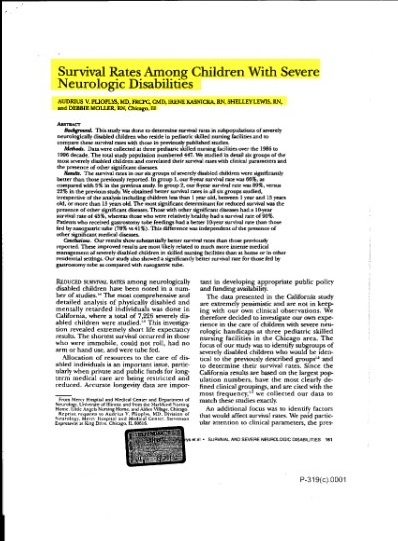 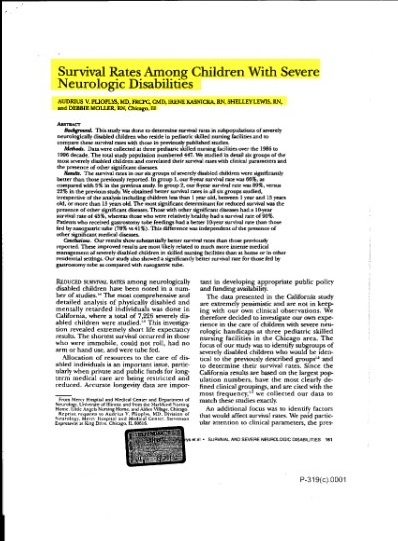 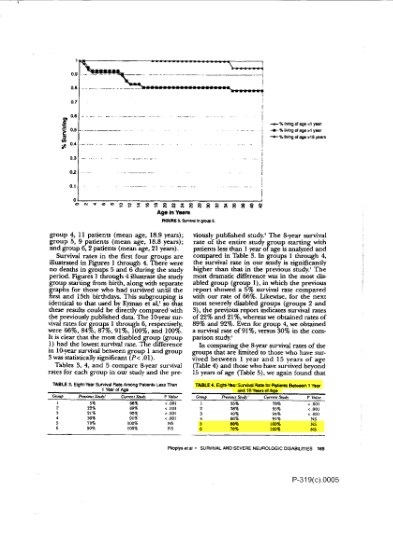 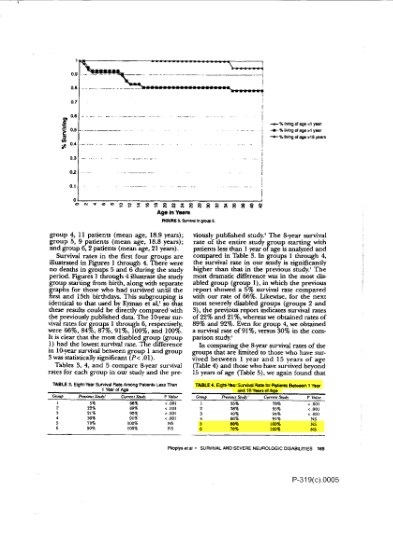 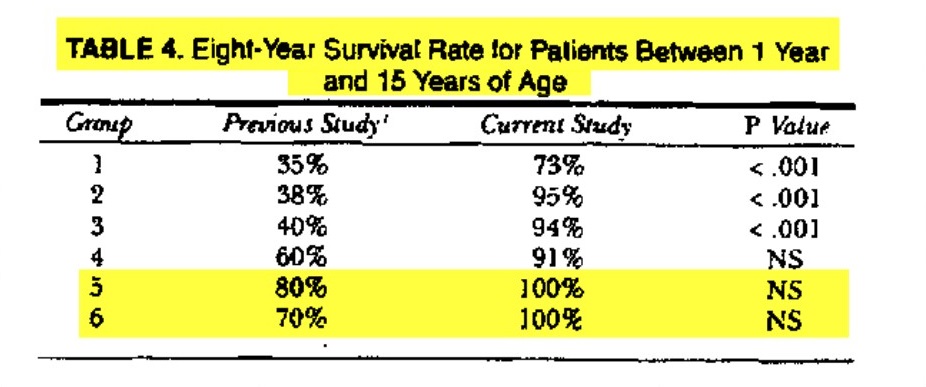 11
Survival Rates Among Children With Severe Neurologic Disabilities
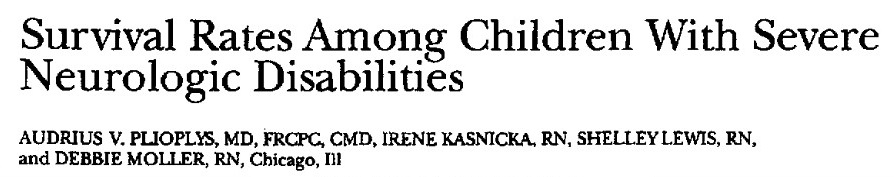 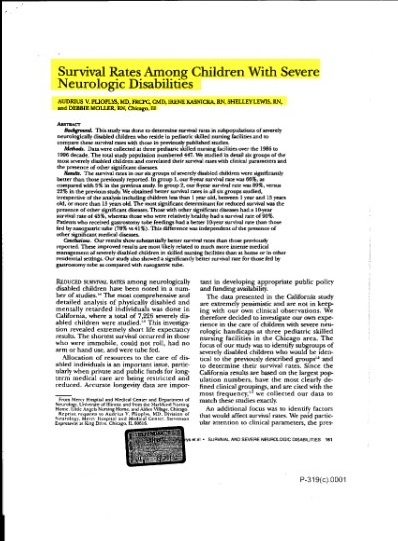 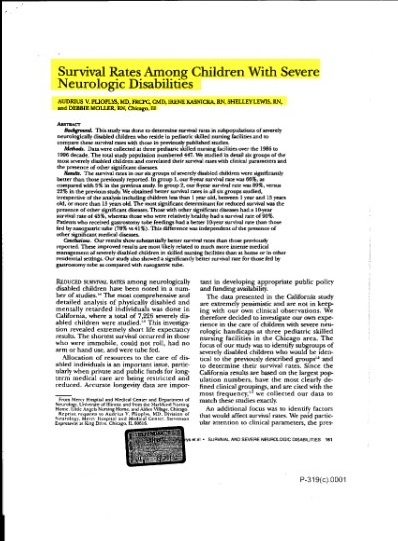 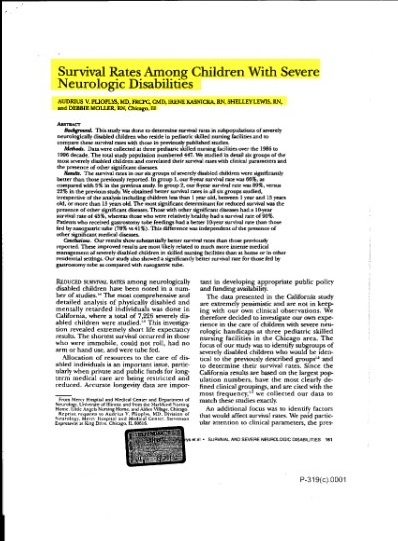 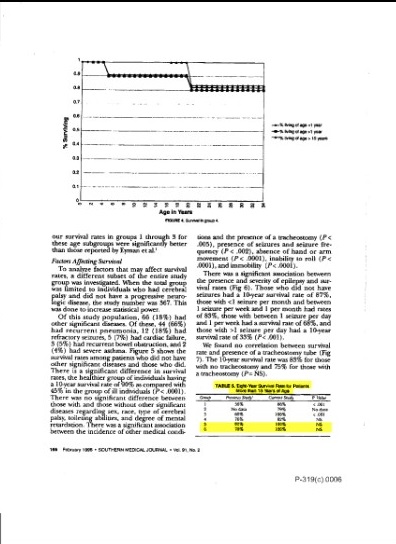 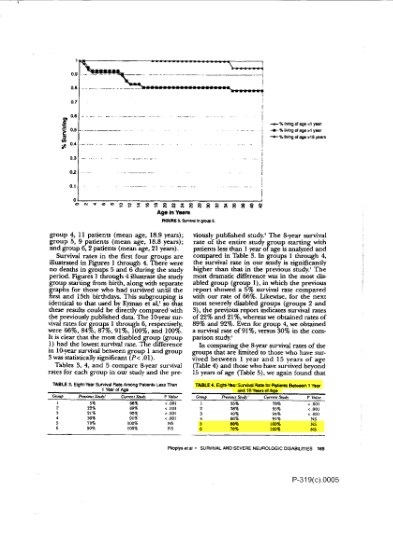 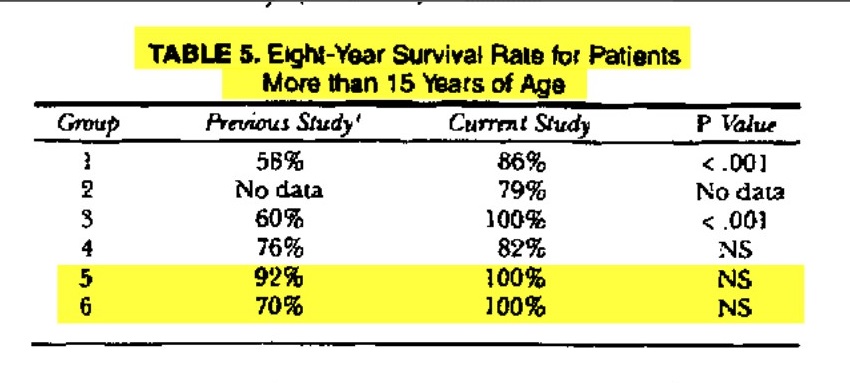 12
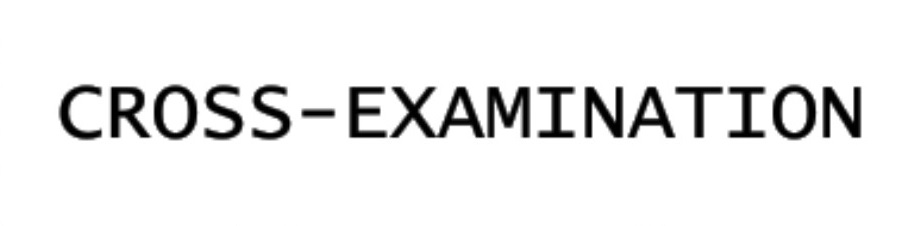 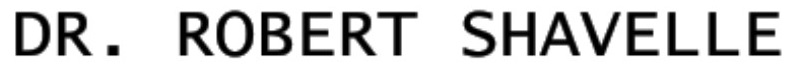 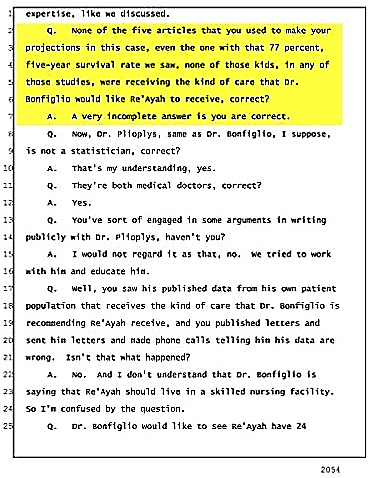 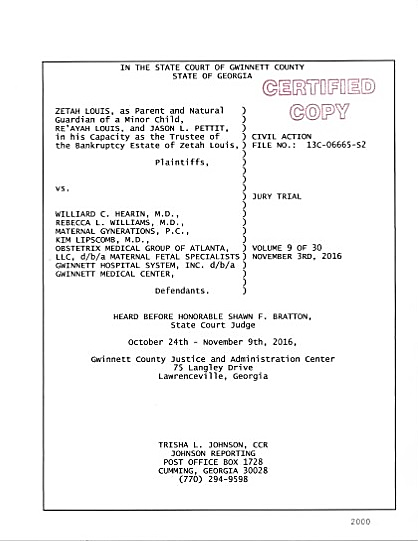 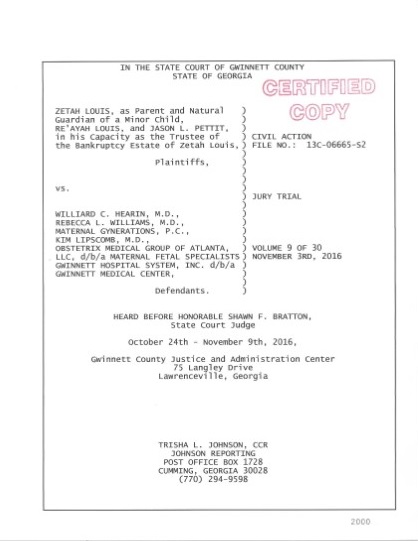 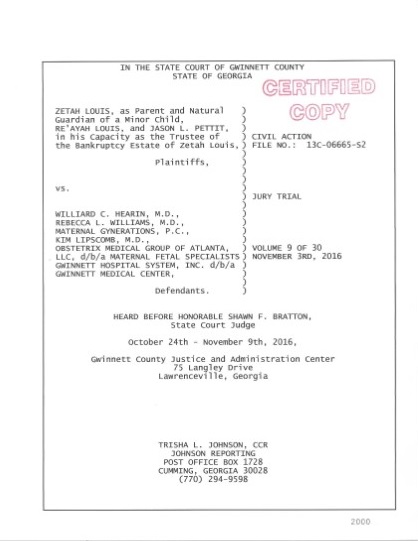 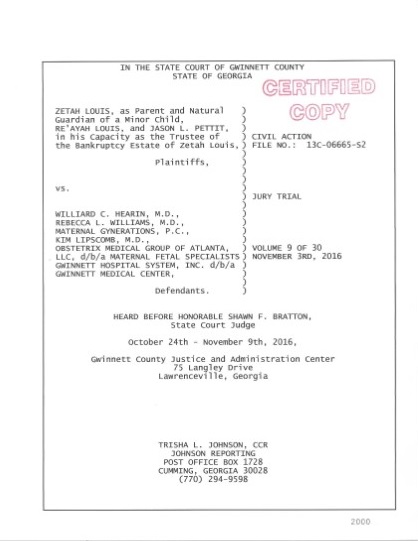 13
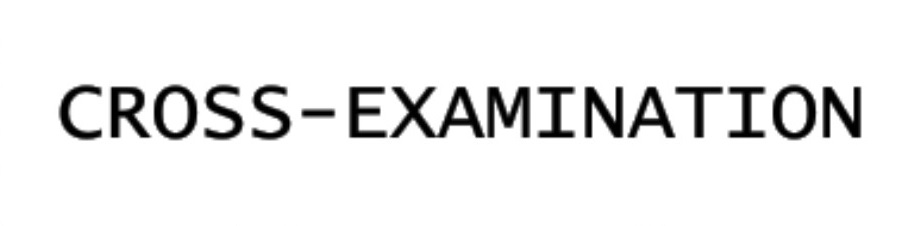 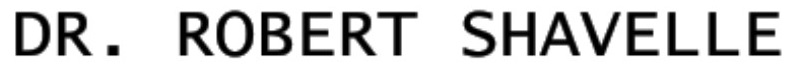 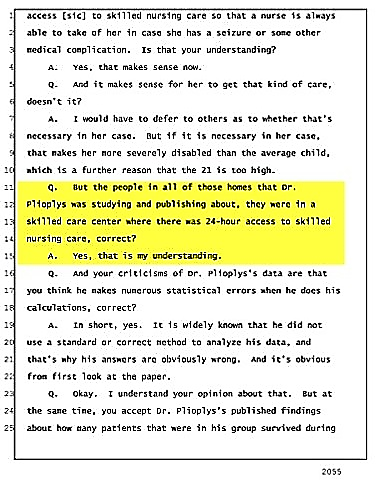 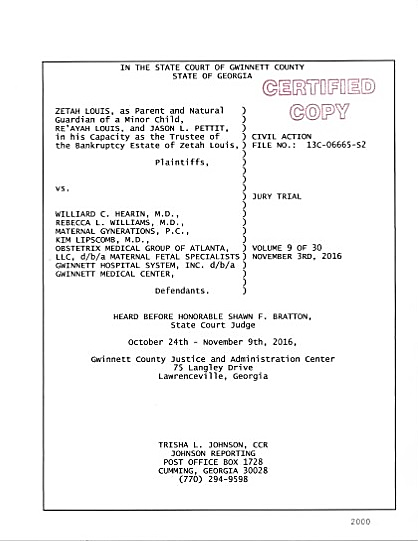 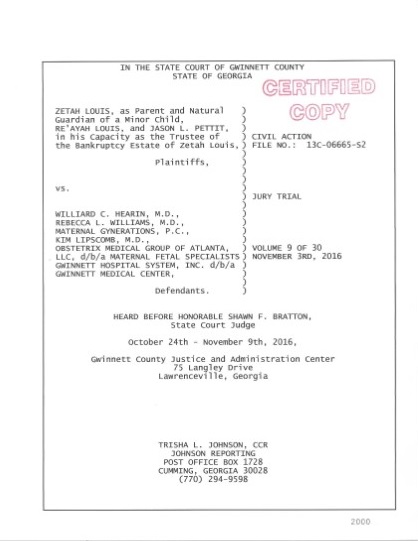 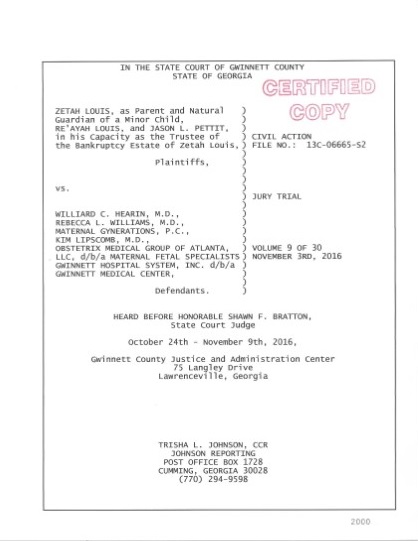 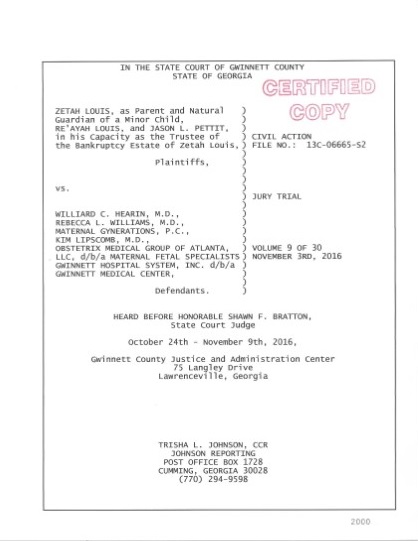 14
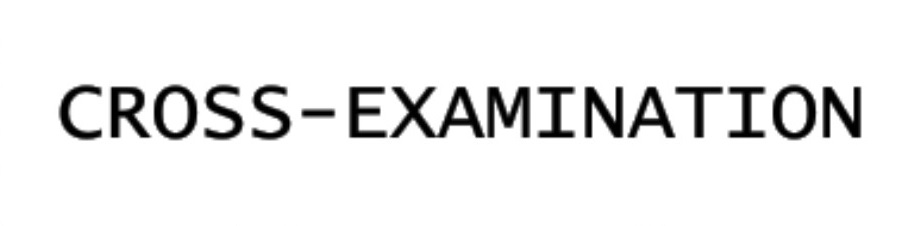 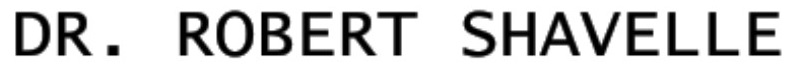 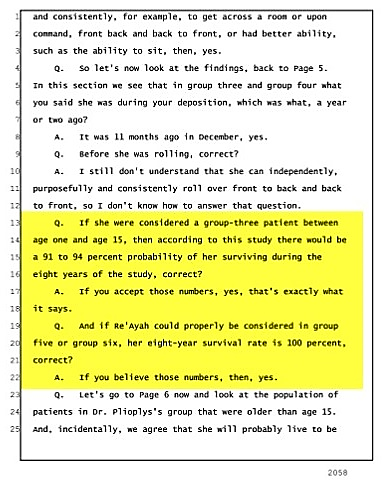 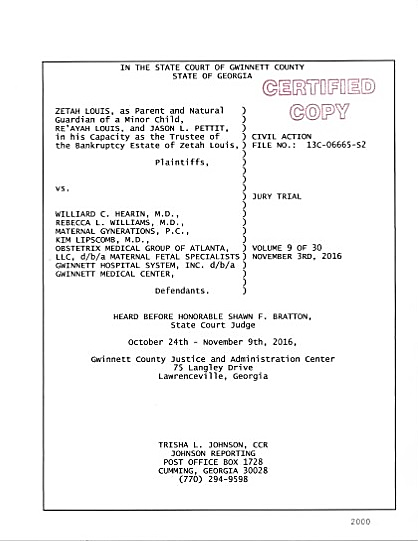 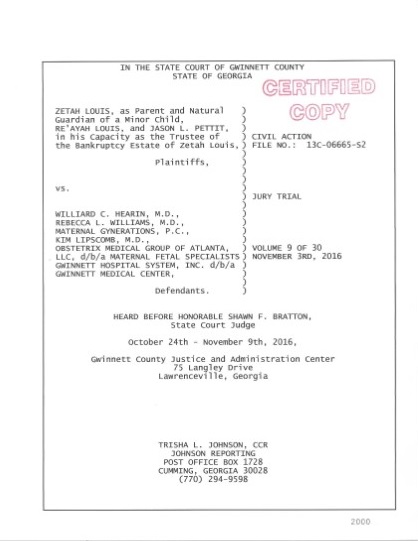 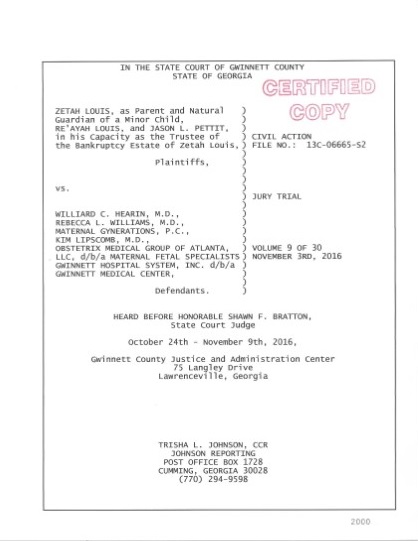 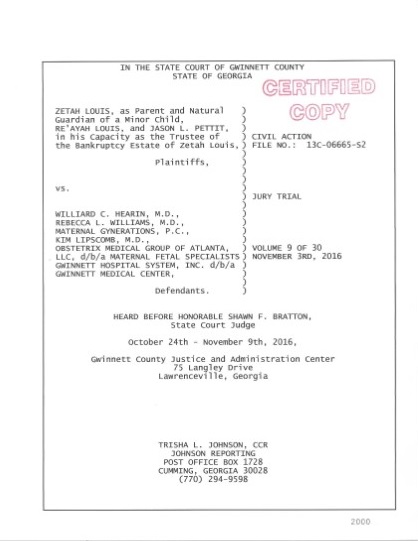 15
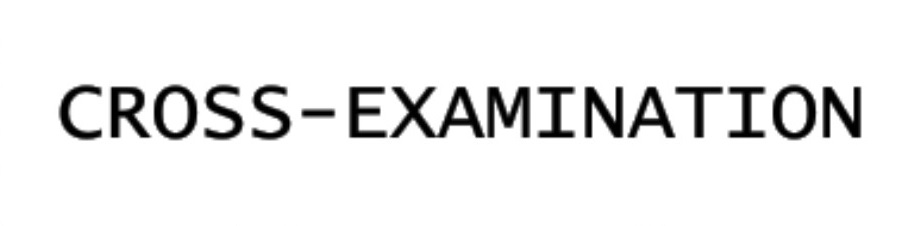 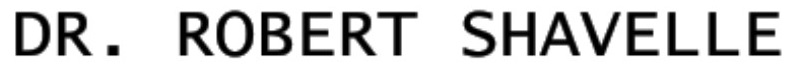 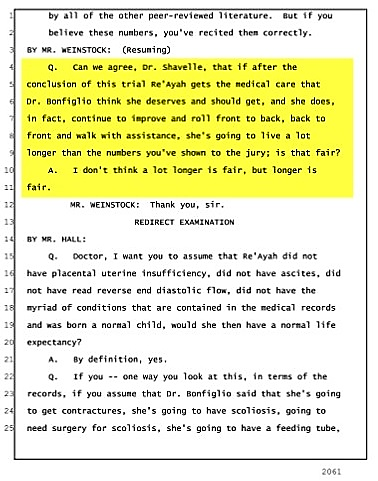 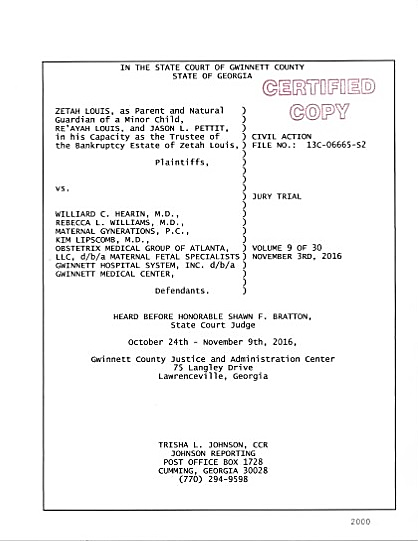 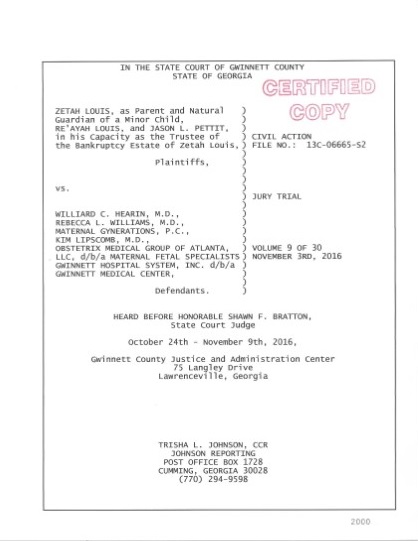 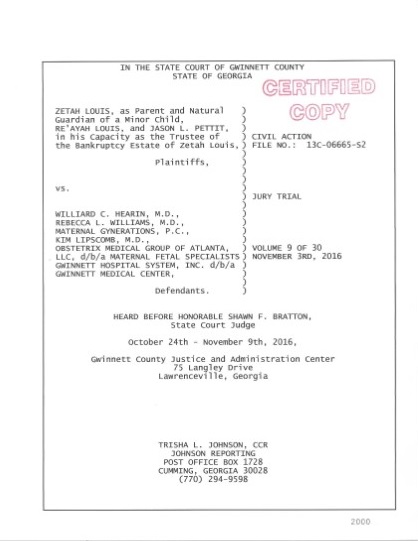 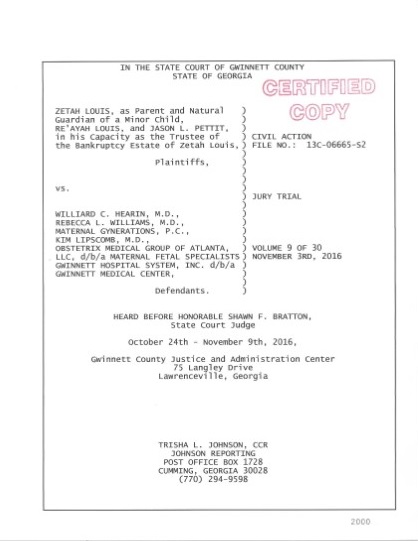 16